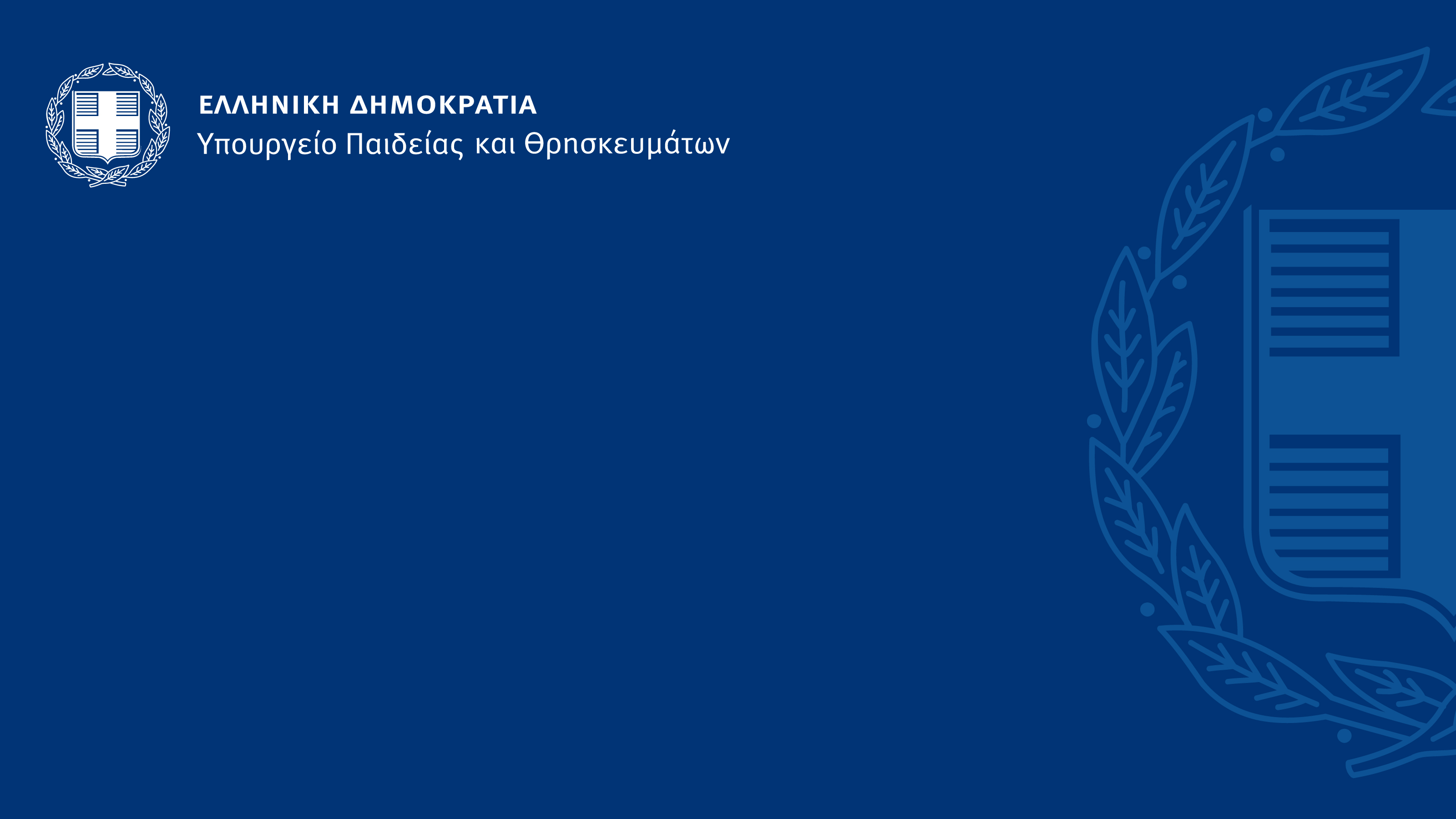 Κυβέρνηση
«Επανεκκίνηση της Ελληνικής Οικονομίας»
20 Μαΐου 2020
[Speaker Notes: Intro /01


Feedback 

Πρώτη μέρα αφιερωμένη σε υγιεινή κτλ

Μικρές αλλαγές έξυπνες (2 διαλείμματα, ζώνες άφιξης/αναχώρησης)

Απουσίες 

2 ΣΤΑΔΙΑ: α) δημοτικά/γ’ λυκείου – β) γυμνάσιο, β’ γ’ λυκείου, ΕΕΚ, μαθητεία. 

ΑΕΙ συνεχίζουν εξ αποστάσεως (δε θα ανοίξουν για φέτος)]
Τουρισμός
Χ. Θεοχάρης
2
Η σημασία του τουρισμού για τη χώρα
Εισπράξεις 2019
€19 δισ.
(ΤτΕ: Ταξιδιωτικό ισοζύγιο πληρωμών)
Επισκέπτες 2019
33 εκ.
(ΤτΕ: Ταξιδιωτικό ισοζύγιο πληρωμών)
Πρώτο δίμηνο 2020
+23 %
(ΤτΕ: Ταξιδιωτικό ισοζύγιο πληρωμών)
Συνεισφορά στην απασχόληση
360.000 εργαζόμενοι
(ΕΡΓΑΝΗ: απασχολούμενοι σε καταλύματα και εστίαση)
3
“Restart Tourism” – Οι βασικές μας προτεραιότητες
Επανεκκίνηση του τουρισμού:
Με ασφάλεια για τους εργαζόμενους
Με σεβασμό στους επισκέπτες
Με ενίσχυση των δομών υγείας στους τουριστικούς προορισμούς
Με στήριξη των επιχειρήσεων
Με συνεννόηση και συνεργασία με την κοινωνία, τους φορείς και την παγκόσμια κοινότητα
4
Χρονοδιάγραμμα ανοίγματος αγοράς
Τουρισμός εσωτερικού
Τουρισμός εξωτερικού
Δευτέρα    25 Μαΐου
Δευτέρα 1 Ιουνίου
Δευτέρα 15 Ιουνίου
Τετάρτη 1 Ιουλίου
Από 15 Ιουλίου
Yachting
Χώροι κατασκήνωσης (Camping)
Όλα τα υπόλοιπα καταλύματα
* 1ο στάδιο απελευθέρωσης πτήσεων προς «Ελευθέριος Βενιζέλος»
2ο στάδιο απελευθέρωσης πτήσεων προς τα υπόλοιπα αεροδρόμια
Σταδιακή άρση των υπόλοιπων εξαιρέσεων
Ξενοδοχεία 12μηνης λειτουργίας
(*) Λίστα χωρών θα προσδιοριστεί με βάση το επιδημιολογικό τους προφίλ έως την 1η Ιουνίου. Οι επισκέπτες θα υπόκεινται σε δειγματοληπτικούς ελέγχους χωρίς υποχρεωτικό test.
5
Ικανότητα Διαχείρισης Κρούσματος
Ενίσχυση υγειονομικής ικανότητας προορισμών
Επιχειρησιακή διαχείριση κρούσματος
Εξασφάλιση πραγματοποίησης ελέγχων
Ορισμός συνεργαζόμενου γιατρού με κάθε  κατάλυμα ως το πρώτο σημείο αξιολόγησης κρούσματος
Ορισμός συντονιστή από το κατάλυμα για την διαχείριση περιπτώσεων κρουσμάτων
Γιατρός καταλύματος που επιλαμβάνεται σε πρώτο χρόνο
Ειδικοί «χώροι καραντίνας» ανά περιφέρεια/ νησί
Μεταφορά σε δομή υγείας (αν αυτό κριθεί απαραίτητο)
6
Ικανότητα Διαχείρισης Κρούσματος
Ανάπτυξη επιχειρησιακών πλάνων για τους μικρούς νησιωτικούς προορισμούς
Κάλυψη από κοντινούς προορισμούς:
Εξασφάλιση χρόνου μεταφοράς <2ώρες
Αξιοποίηση των υποδομών της ηπειρωτικής Ελλάδας
Ενίσχυση ικανότητας υποδομών υγείας:
Δρομολογούμε την εγκατάσταση συνολικά 20 νέων αναλυτών για tests στα νησιά
Εξασφαλίζουμε 600 κλίνες COVID στα νησιά
7
Risk assessment…
Κριτήριο 1: Προσβασιμότητα σε υποδομές υγείας
Επίπεδο κινδύνου 1 (Χαμηλό):
Ηπειρωτική Ελλάδα
Κρήτη
Προορισμοί με δυνατότητα πρόσβασης στις υποδομές υγείας της ηπειρωτικής Ελλάδας σε 2 ώρες (με πλοίο ή αυτοκίνητο)
Επίπεδο κινδύνου 2 (Μέτριο):
Προορισμοί που διαθέτουν ανεπτυγμένες υποδομές υγείας*


(*) ΓΝ, ΚΥ που έχουν δηλωθεί Κλίνες COVID
Επίπεδο κινδύνου 1 (Υψηλό):
Προορισμοί που διαθέτουν απλές υποδομές υγείας*
Προορισμοί χωρίς υποδομές υγείας
(*) ΚΥ, ΠΙ, ΠΠΙ που δεν έχουν δηλώσει κλίνες COVID
Κριτήριο 2: Δυνατότητα ελέγχου (testing)
Επίπεδο κινδύνου 2 (Μέτριο):
Προορισμοί που διαθέτουν εγκατεστημένη ή προς εγκατάσταση* υποδομή για ελέγχους

(*) ΘΗΡΑ, ΚΑΛΥΜΝΟΣ, ΚΩΣ, ΝΑΞΟΣ, ΠΑΡΟΣ, ΡΟΔΟΣ, ΣΥΡΟΣ
Επίπεδο κινδύνου 1 (Χαμηλό):
Ηπειρωτική Ελλάδα
Κρήτη
Προορισμοί με δυνατότητα πρόσβασης στις υποδομές υγείας της ηπειρωτικής Ελλάδας σε 2 ώρες (με πλοίο ή αυτοκίνητο)
Επίπεδο κινδύνου 1 (Υψηλό):
Προορισμοί που δεν διαθέτουν υποδομές για ελέγχους
8
1ο στάδιο απελευθέρωσης - 15 Ιουνίου
Απελευθέρωση πτήσεων από το εξωτερικό προς «Ελευθέριος Βενιζέλος»
Απελευθέρωση εισόδου επισκεπτών από χώρες με καλά επιδημιολογικά χαρακτηριστικά
Επιπλέον αξιολογούνται κριτήρια όπως: 
Οδική πρόσβαση
Μεσαίας απόστασης αεροπορικώς
Ομογενειακές κοινότητες
Η απελευθέρωση αναμένεται να δημιουργήσει θετική πίεση για ανάλογη απελευθέρωση περιορισμών και στη χώρα προέλευσης
9
2ο στάδιο απελευθέρωσης - 1 Ιουλίου
Απελευθέρωση πτήσεων από το εξωτερικό προς όλα τα αεροδρόμια
Απελευθέρωση εισόδου επισκεπτών από όλες τις χώρες
Θα εξαιρεθούν χώρες με αρνητικά επιδημιολογικά χαρακτηριστικά
Οι χώρες που θα εξαιρεθούν θα ανακοινωθούν εγκαίρως
Οι χώρες που εξαιρέθηκαν από το 2ο στάδιο απελευθέρωσης θα παρακολουθούνται αναφορικά με τα επιδημιολογικά χαρακτηριστικά τους
10
Υγειονομικά Πρωτοκόλλα για τη λειτουργία επιχειρήσεων και τη μεταφορά τουριστών
Υγειονομικά Πρωτόκολλα
Λειτουργία τουριστικών καταλυμάτων
Λειτουργία τουριστικών Λεωφορείων
Λειτουργία επιχειρήσεων ενοικιάσεων αυτοκινήτων 
Θαλάσσιες μεταφορές: Επιβατηγά / Επιβατηγά – οχηματαγωγά πλοία
Αεροπορικές μεταφορές: Εντός του αεροπλάνου
Αεροπορικές μεταφορές: Λειτουργία αεροδρομίου (terminal)
Έλεγχος στις Πύλες Εισόδου (π.χ. ερωτηματολόγιο, test δειγματοληπτικά)
11
Μέτρα οικονομικής στήριξης των επιχειρήσεων του τουρισμού
Επέκταση δικαιώματος αναστολής σύμβασης εργασίας  έως και τον Ιούλιο
Μείωση ενοικίου επιχειρήσεων 40% έως και τον Αύγουστο
Νέος μηχανισμός ενίσχυσης απασχόλησης «SURE» μέχρι και τον Σεπτέμβριο
Ενίσχυση των εποχιακά απασχολούμενων
Επιστρεπτέα προκαταβολή
Μείωση προκαταβολής φόρου
Μείωση ΦΠΑ στις μεταφορές, τον καφέ, τα μη-αλκοολούχα ποτά και το τουριστικό πακέτο
ΤΕΠΙΧ ΙΙ Επιχειρηματική Χρηματοδότηση / Ταμείο Εγγυοδοσίας Αναπτυξιακή Τράπεζα
12
Ενίσχυση εσωτερικού τουρισμού
Πρόγραμμα «Τουρισμός για Όλους»
Στόχοι
Ενίσχυση ρευστότητας κλάδου
Ενίσχυση απασχόλησης
Τόνωση της ζήτησης
Πλαίσιο
30 εκατ. €
Κατ’ ελάχιστο 4 διανυκτερεύσεις
Αφορά ξενοδοχεία και ταξιδιωτικά γραφεία
250.000 δικαιούχοι
1 εκατ. διανυκτερεύσεις κατ’ ελάχιστο
Εσωτερικός Τουρισμός
Διαφημιστική καμπάνια
Πρόγραμμα «Τουρισμός για Όλους»
Πρόγραμμα Κοινωνικού Τουρισμού (ΟΑΕΔ)
Εταιρικά Holiday Vouchers για τους εργαζόμενους του ιδιωτικού τομέα
13
Ενίσχυση του αισθήματος ασφάλειας των τουριστών (Ελλήνων & ξένων)
Ενημέρωση για τα υγειονομικά πρωτόκολλα
Εμπέδωση αισθήματος ασφαλείας
Προώθηση προορισμού
Χρήση του Visit Greece app 
Ανάρτηση σχετικού υλικού στα sites των τουριστικών παρόχων & των φορέων τουρισμού
Ενημερωτικό υλικό στον χώρο (αφίσες, banner, κλπ)
Καμπάνια δημοσιότητας στα τοπικά & διεθνή ΜΜΕ
Εντατικοί έλεγχοι υγειονομικής νομιμότητας από κλιμάκια του Υπουργείου Τουρισμού 
Ειδικό Σήμα «Health First» σε όλους τους τουριστικούς παρόχους
Δυνατότητα πιστοποίησης από τρίτους - ιδιωτικό φορέα
Ενίσχυση κονδυλίων για διαφήμιση (€23 εκ. ΕΟΤ)  
Στοχευμένη διαφήμιση στις αγορές που ανοίγουμε
Brand καμπάνια και  καμπάνια κρατήσεων 
Συν-διαφήμιση
Συμφωνίες με Tour Operators
14
“Restart Tourism”
3
2
1
Ικανότητα διαχείρισης κρούσματος στους προορισμούς
Διασφάλιση ροών τουριστών από το εξωτερικό
Ρεαλιστικό χρονοδιάγραμμα
Προϋποθέσεις
4
5
Πρωτόκολλα ταξιδίου και μεταφοράς επισκεπτών
Πρωτόκολλα λειτουργίας των τουριστικών επιχειρήσεων
Κανόνες
Λειτουργίας
6
7
Στήριξη επιχειρήσεων και ενίσχυση εσωτερικού τουρισμού
Επικοινωνία και ενίσχυση αισθήματος ασφάλειας των τουριστών
Ενεργοποίηση Αγοράς
15
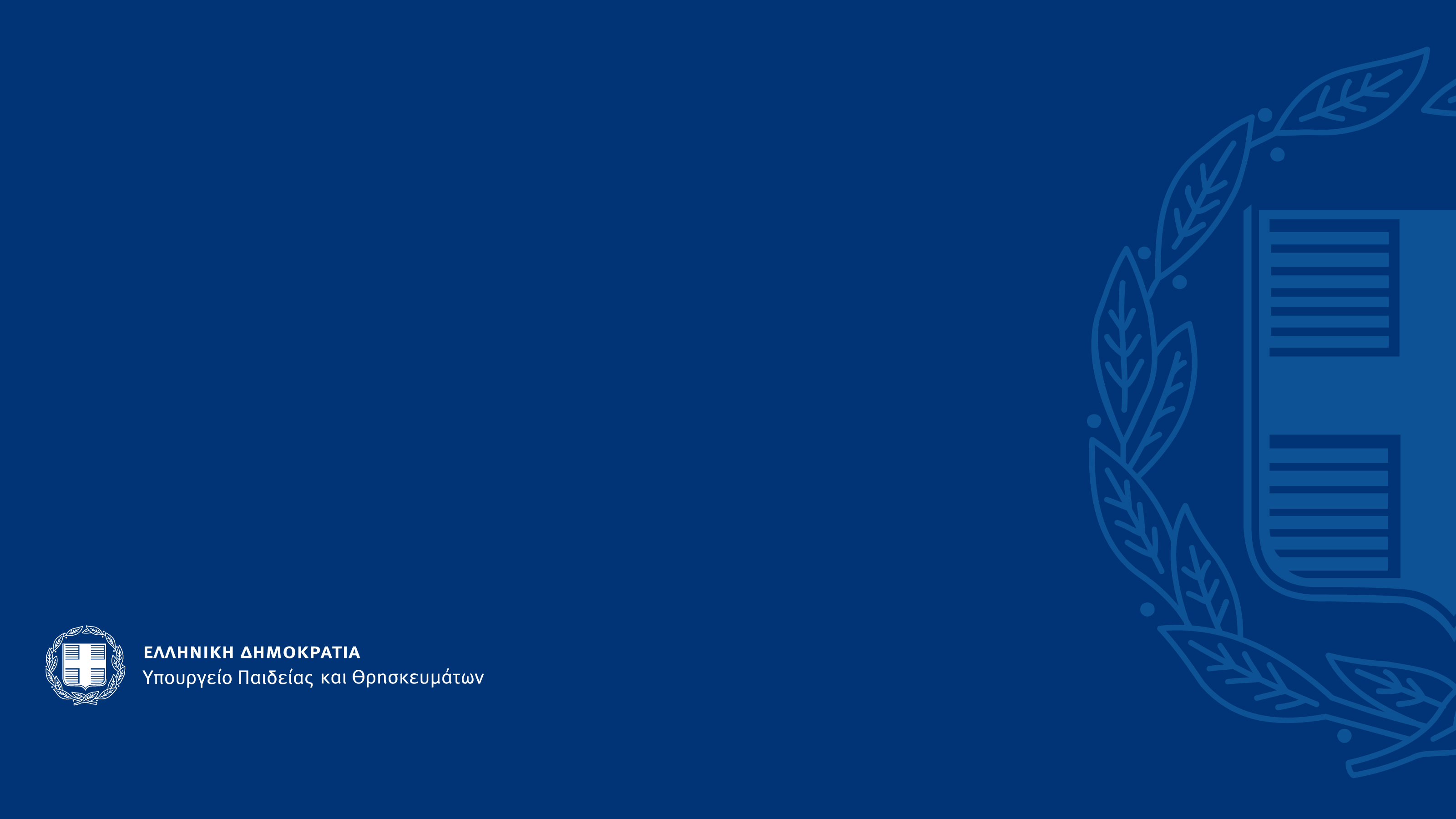 Κυβέρνηση
[Speaker Notes: End /01]